আজকের ক্লাশে সবাইকে স্বাগত
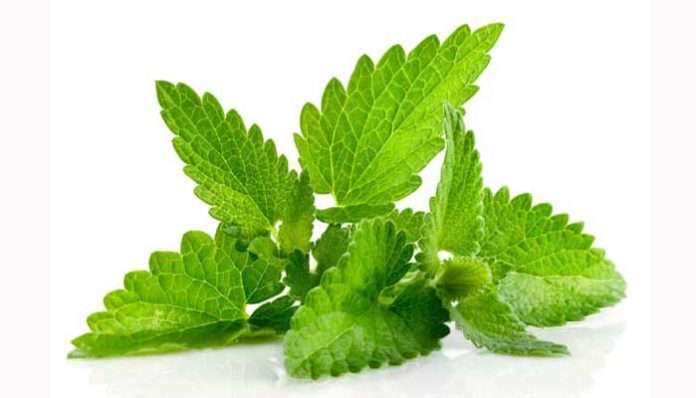 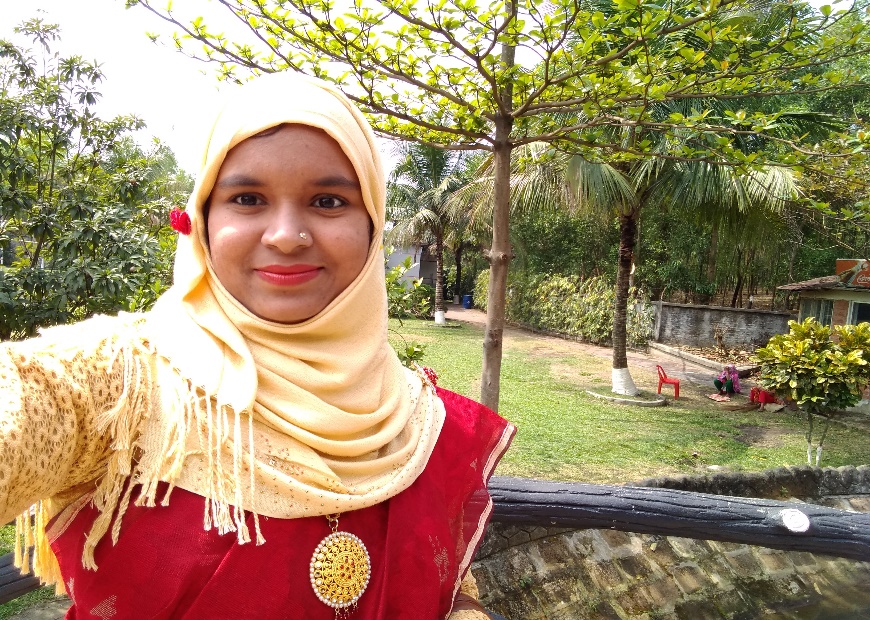 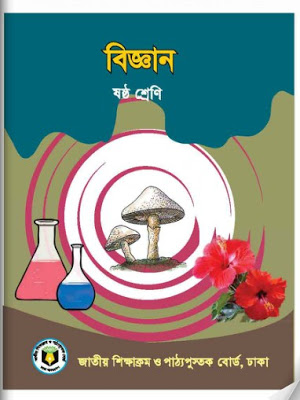 শ্রেণি: ৬ষ্ঠ
বিষয়: বিজ্ঞান
অধ্যায়: ৪র্থ 
পাঠ- 8,9,10
তারিখ: ২১/০৪/২০২০
শামীমা আক্তার
সহকারী শিক্ষক(আইসিটি)
পুলিশ লাইনস্‌ আদর্শ উচ্চ বিদ্যালয়,টাংগাইল
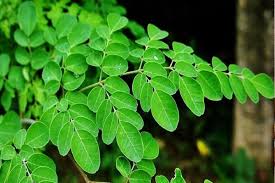 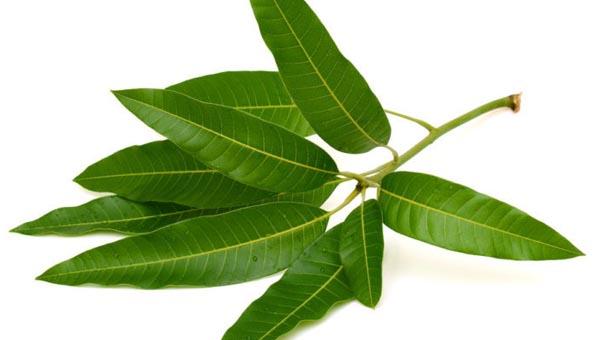 এগুলো কিসের ছবি ?
পাতার ছবি
আজকের পাঠ---
পাতার বিভিন্ন অংশ,প্রকারভেদ ও কাজ
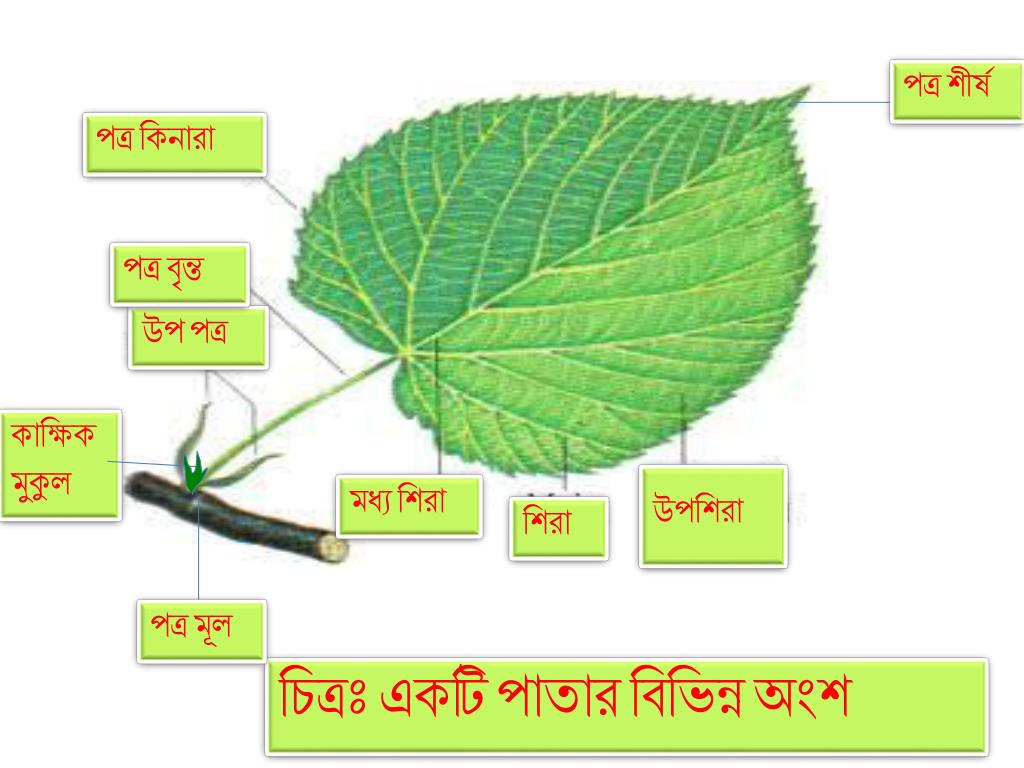 এই পাঠ শেষে শিক্ষার্থীরা---
পাতার সংজ্ঞা বলতে পারবে;
পাতার বিভিন্ন অংশ ব্যাখ্যা করতে পারবে;
পাতার প্রকারভেদ ব্যাখ্যা করতে পারবে;
পাতার কাজগুলো বর্ণনা করতে পারবে।
উদ্ভিদ এবং মানবজীবনে মূল,কান্ড,পাতার গুরুত্ব বর্ণনা করতে পারবে।
ছবি দেখে উত্তর দেওয়ার চেষ্টা করি
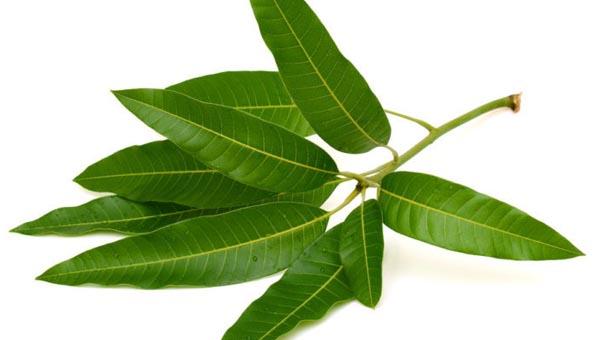 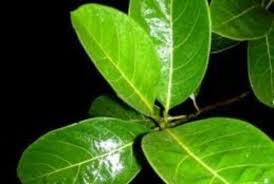 যে সকল উদ্ভিদের পাতার একটিমাত্র পত্রফলক থাকে তাকে সরলপত্র বলে।যেমন-আম,জাম,কাঠাঁল ইত্যাদি।এদের পাতা অখন্ডিত ত্থাকে।
ছবি দেখে উত্তর দেওয়ার চেষ্টা করি
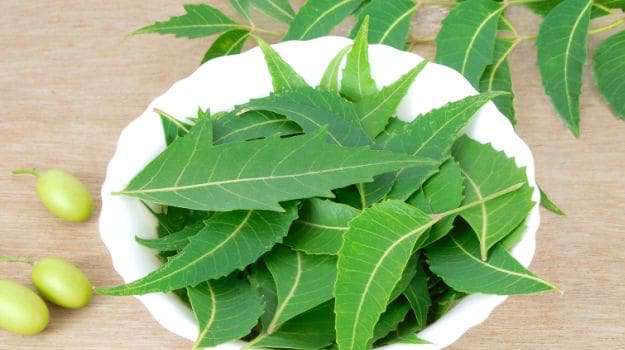 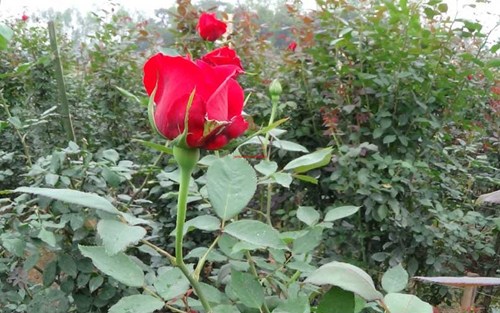 যে সকল উদ্ভিদের পাতার অনেকগুলো পত্রফলক থাকে তাকে যৌগিকপত্র বলে।এদের পাতাগুলো খন্ডিত থাকে ।খন্ডিত অংশগুলো পরস্পর থেকে আলাদা থাকে এবং অনেকগুলো পত্রফলকের সৃষ্টি করে একে র‍্যাকিস বলে।যেমন-গোলাপ ফুলের পাতা,নিম পাতা,সজনে পাতা ইত্যাদি।
একক কাজ
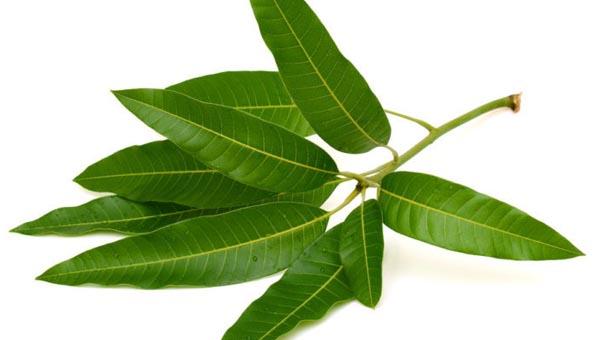 পাতা বলতে কী বোঝায় ?
ছবি দেখে উত্তর দেওয়ার চেষ্টা করি
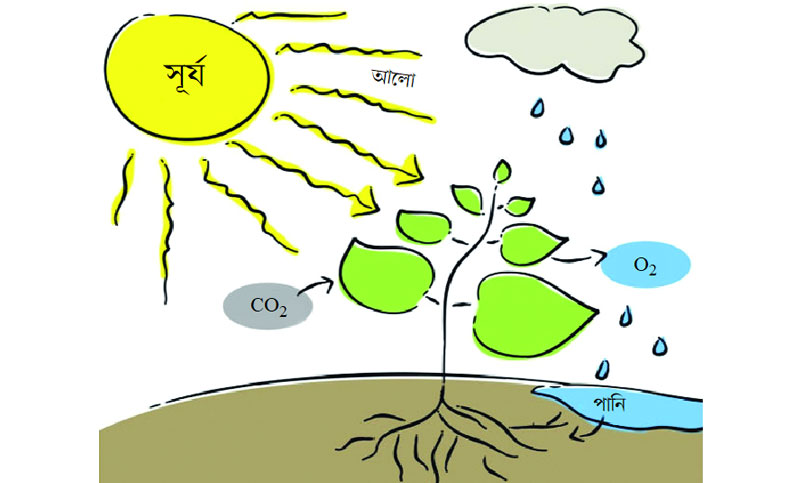 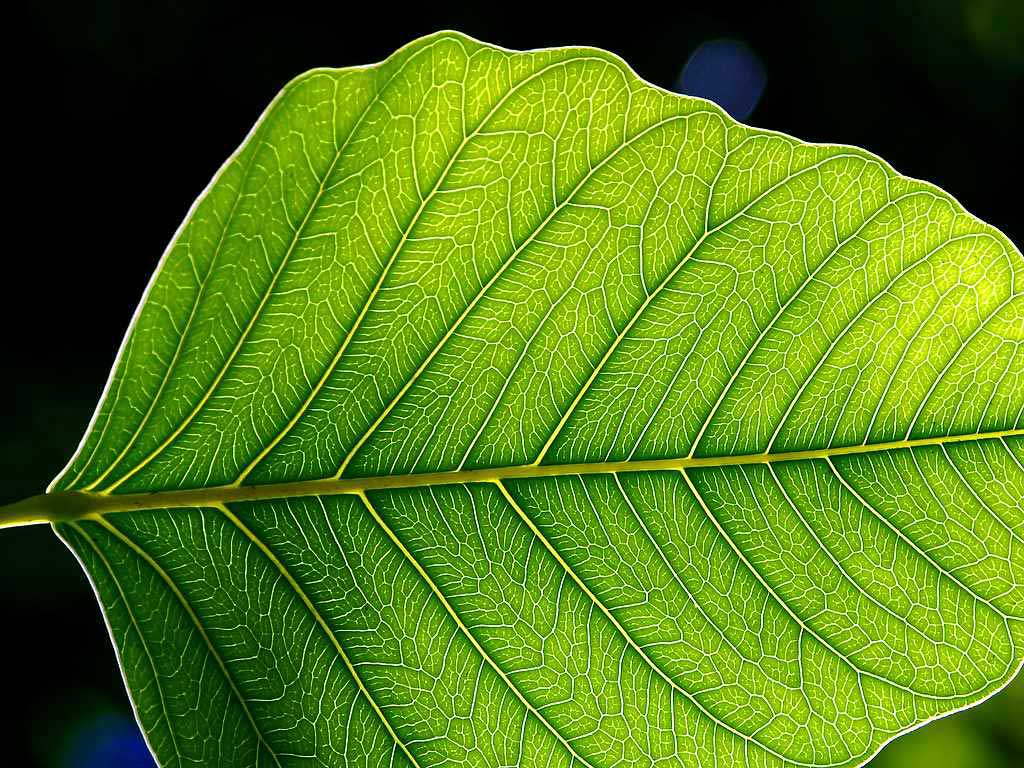 পাতা কিভাবে সূর্যের আলোর সাহায্যে খাদ্য তৈরি,গ্যাসীয় আদান-প্রদান সম্পন্ন করে তা দেখতে পারছি।
পাতার কাজগুলো হল---
সালোকসংশ্লেষণ প্রক্রিয়ায় খাদ্য তৈরি করা।
গ্যসীয় কার্যাবলী সম্পন্ন করা।
প্রয়োজনের তুলনায় অধিক পানি শোষণ করে রাখা এবং পরে  অতিরিক্ত পানি বাষ্পাকারে বের করে দেওয়া।
দলগত কাজ
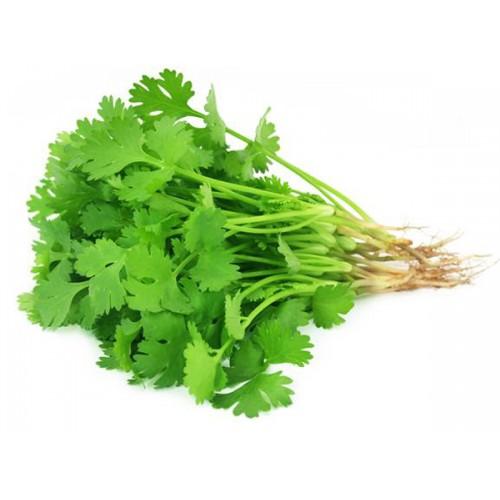 ধনিয়া পাতা কোন ধরনের পাতা তা তোমাদের মতামতের আলোকে ব্যাখ্যা কর।
মানবজীবনে বিভিন্ন উদ্ভিদের গুরুত্ব
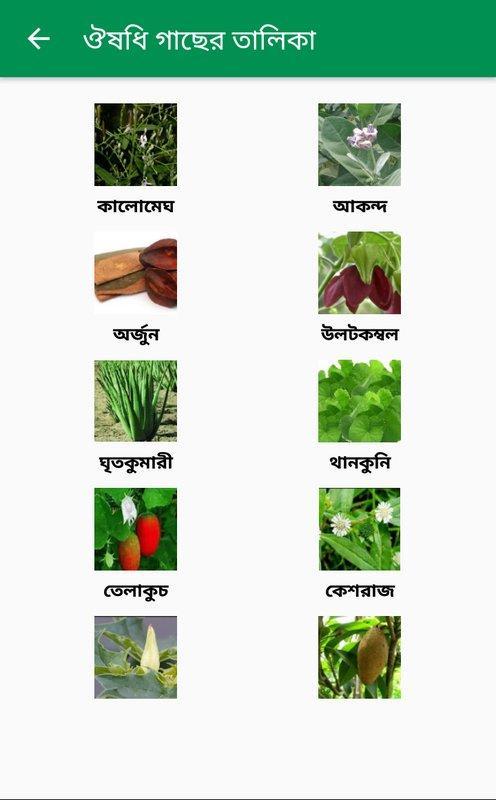 ঔষধি উদ্ভিদ
মানবজীবনে বিভিন্ন উদ্ভিদের গুরুত্ব
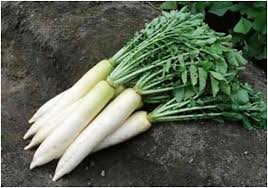 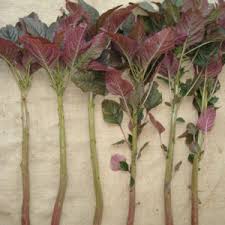 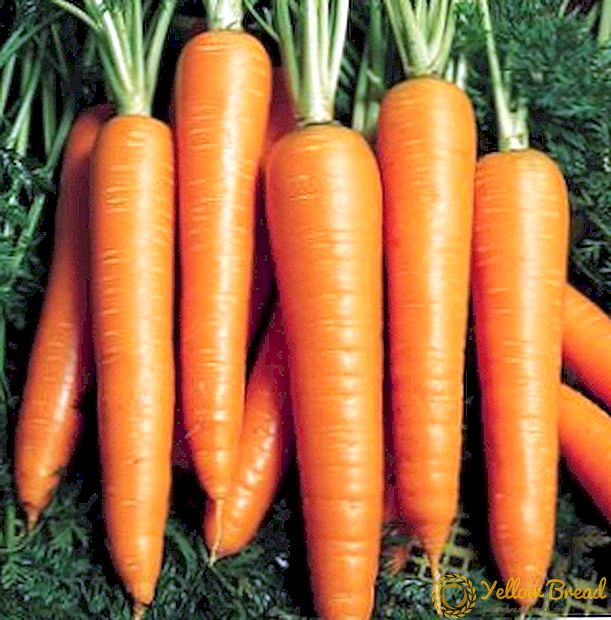 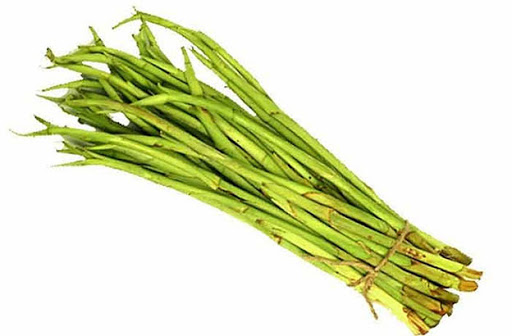 খাদ্য হিসেবে বিভিন্ন উদ্ভিদের মূল,কান্ড এবং পাতা ব্যবহার করা হয়।
ছবি দেখে উত্তর দেওয়ার চেষ্টা করি
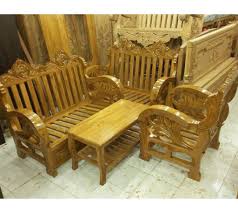 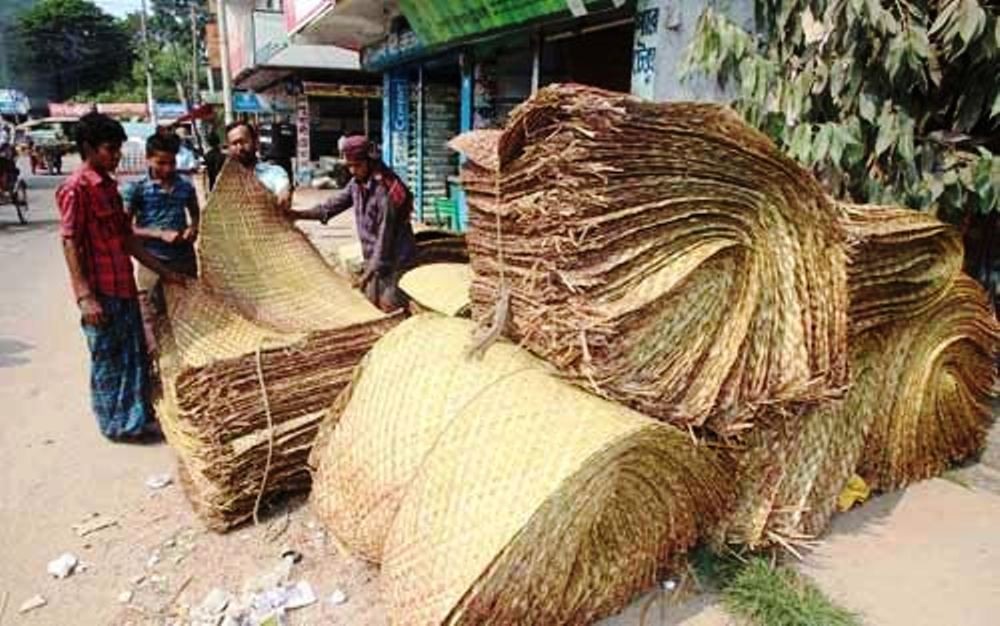 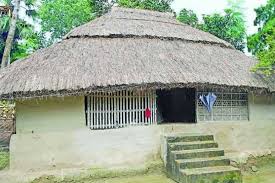 আসবাবপত্র,পাটি এবং ঘরের ছাউনি তৈরিতে কান্ড ও পাতার ব্যবহার করা হয়।
মূল্যায়ন
পাতা বলতে কী বুঝ ?
পাতার বিভিন্ন অংশের নাম বল।
সরলপত্র কাকে বলে উদাহরণ দাও।
যৌগিকপত্র কাকে বলে উদাহরণ দাও।
পাতার ২টি কাজ উল্লেখ কর।
মানব জীবনে মূল,কান্ড এবং পাতার ব্যবহারসমূহ উল্লেখ কর।
বাড়ির কাজ
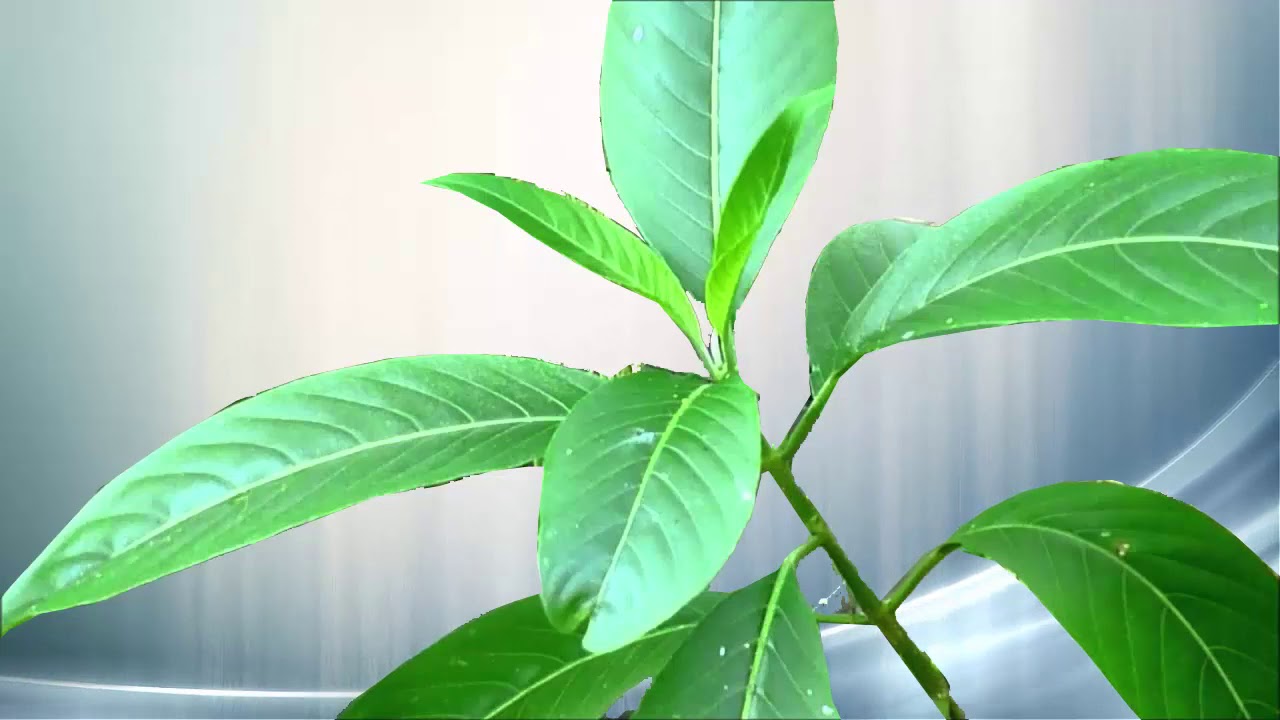 তোমার বাড়ির পাশ থেকে একটি পাতা সংগ্রহ কর ,পর্যবেক্ষন কর এবং বিভিন্ন অংশ চিহ্নিত করে খাতায় বিভিন্ন অংশের বর্ণনা লিখে আনবে।
সবাইকে ধন্যবাদ
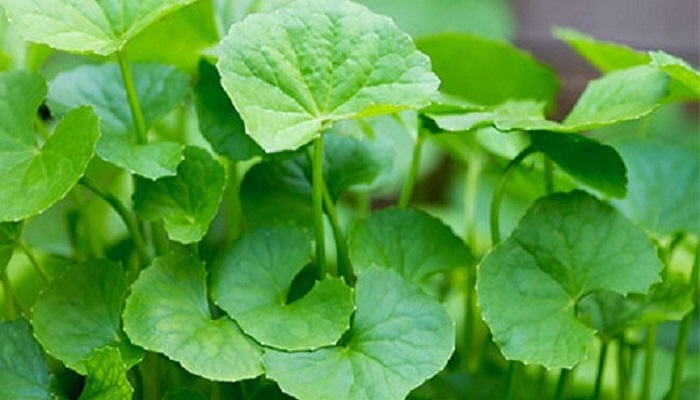 নিজ বাড়িতে থাক,সূস্থ থাক,এবং পরিবারের অন্যদেরকেও সূস্থ থাকতে সহায়তা কর।